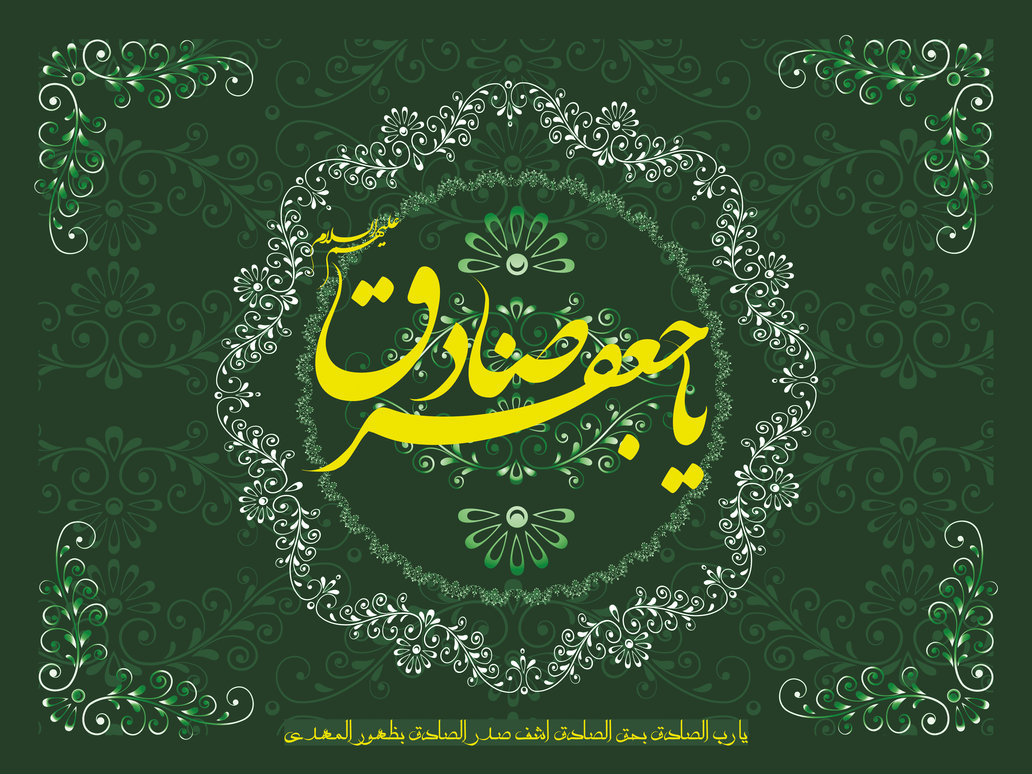 ليلة  فرضت
 فيها الصلاة
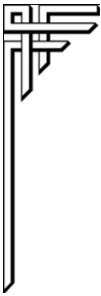 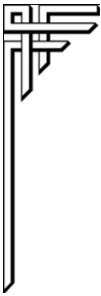 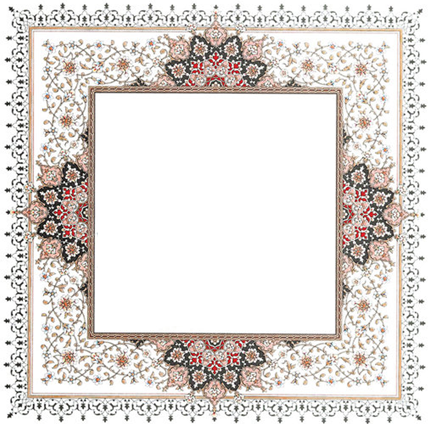 الصلاة
أمة عيس
أمة ابراهيم
أمة شعيب
أمة موسى
أمة محمد
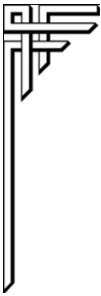 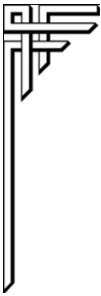 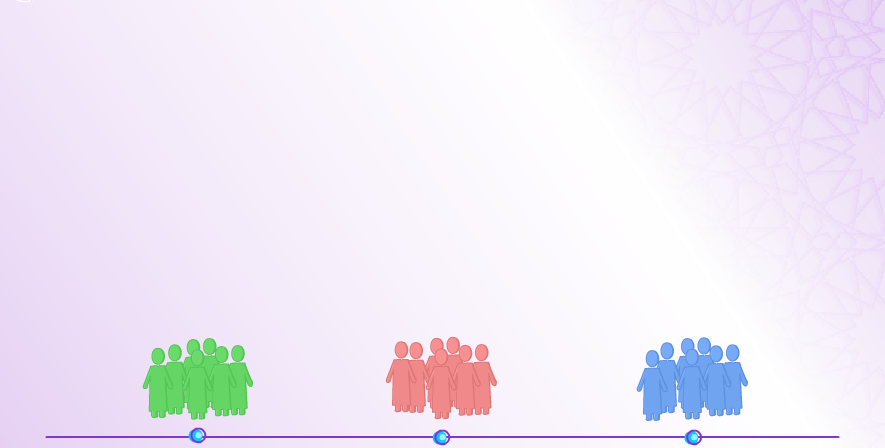 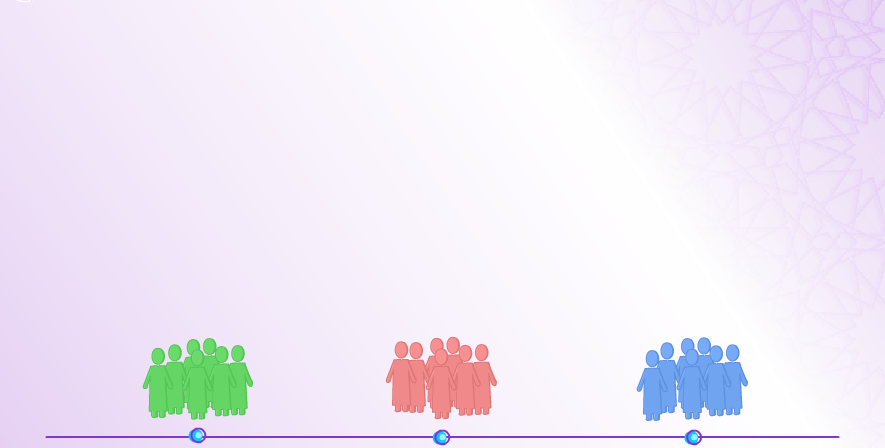 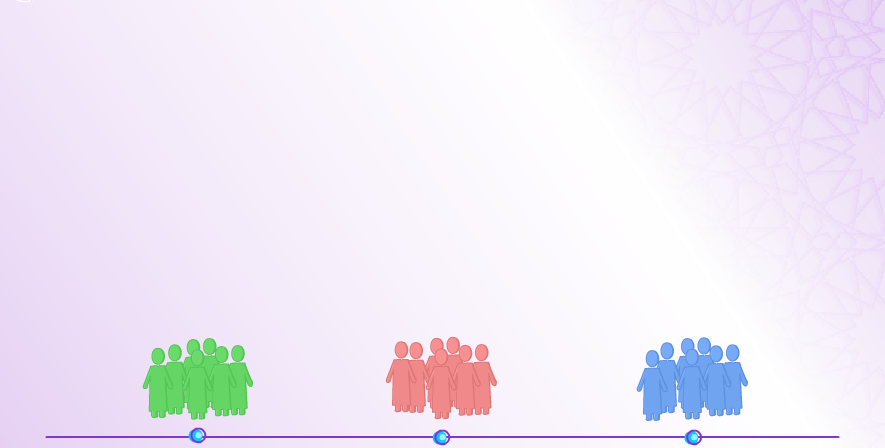 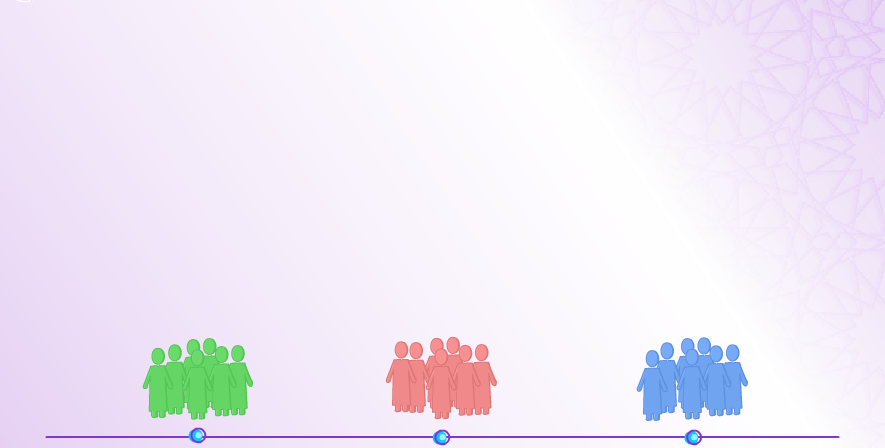 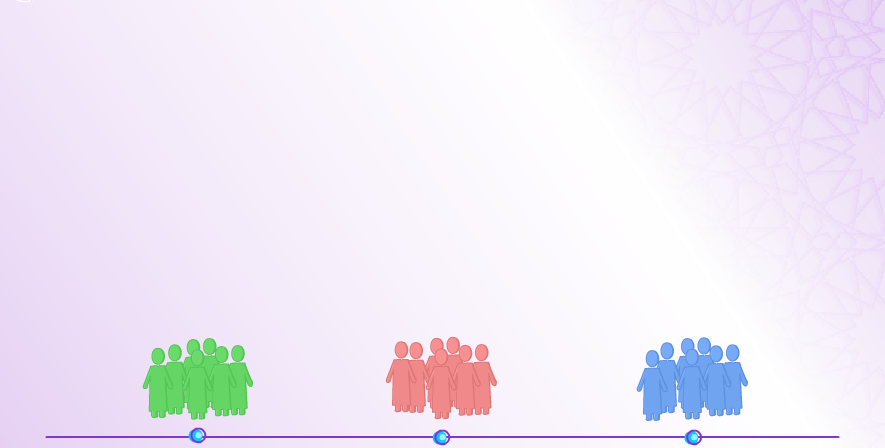 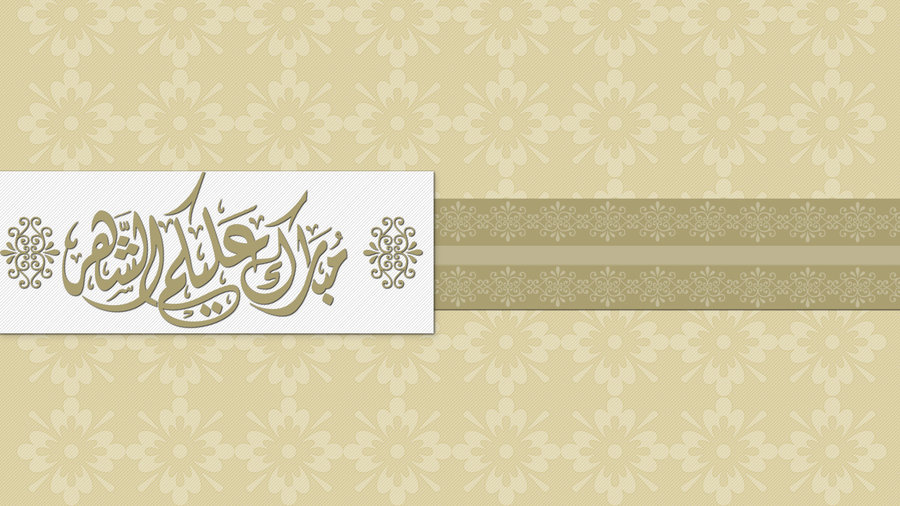 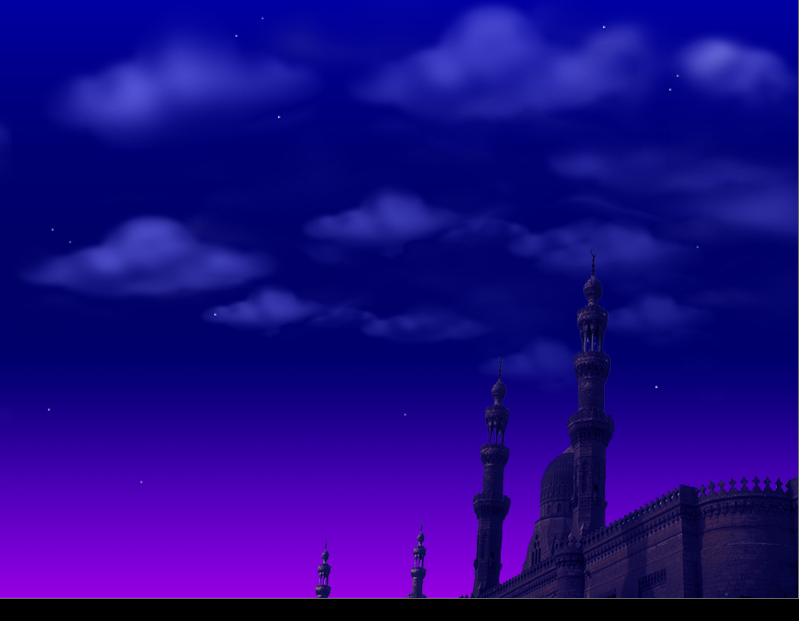 الإسراء والمعراج
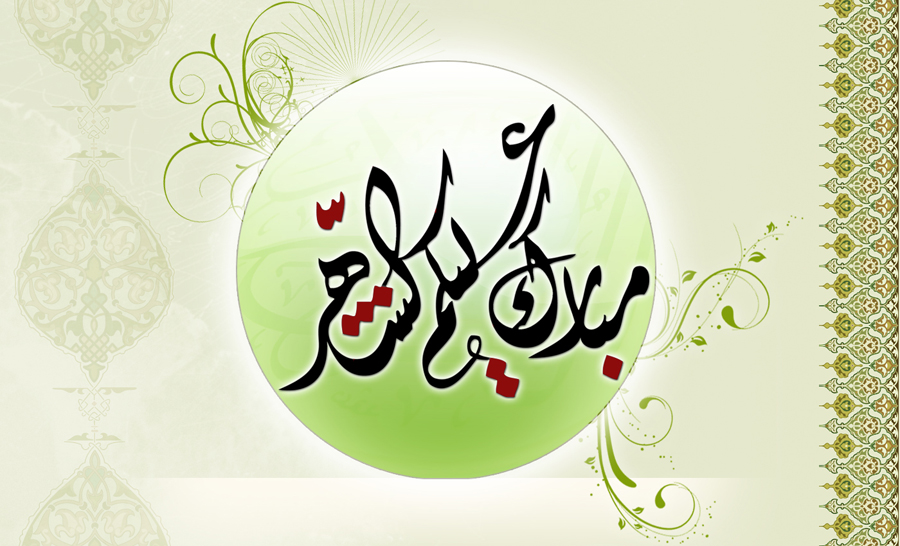 نستمع لنعرف
سبحان الَّذي أسرى بعبده ليلاً من المسجد الحرام إلى المسجد الأقصى الَّذي باركْنَا حَوْلَهُ لِنُرِيَهُ من آياتنا إنَّه هو السَّميع البصير
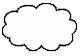 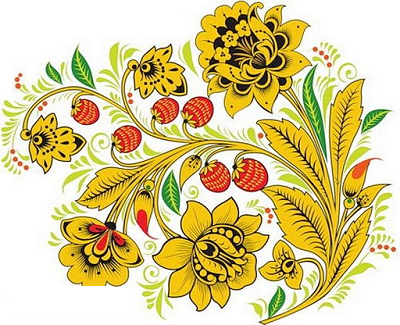 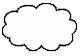 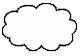 المعراج
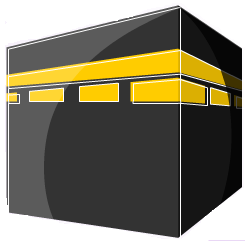 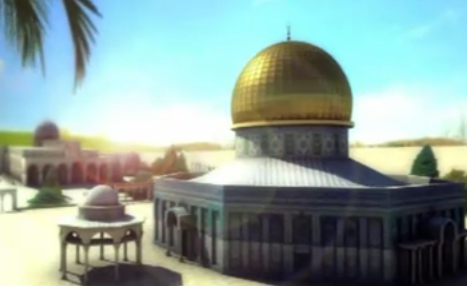 الاسراء
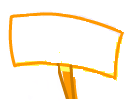 27 قبل الهجرة بعام
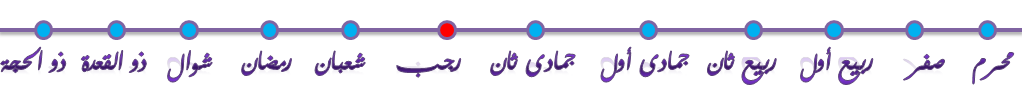 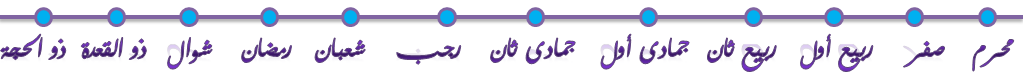 ذو الحجة
ذو القعدة
شوال
رمضان
شعبان
رجب
جمادى ثان
جمادى أول
ربيع ثان
ربيع أول
صفر
محرم
عام الحزن
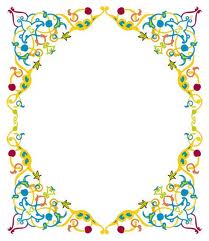 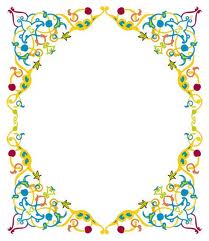 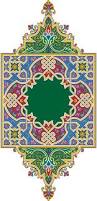 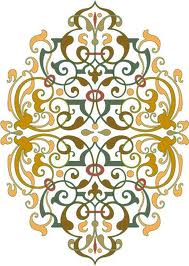 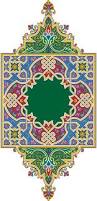 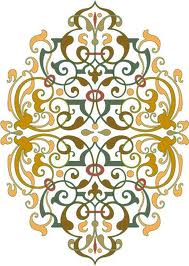 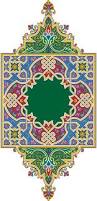 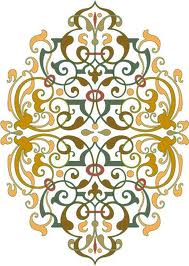 الصلاة عبادة تحقق دوام ذكر الله عز وجل، ودوام الاتصال به جل وعلا، إقرأ الأحاديث التالية، واستنتج منها فضل الصلاة الوارد فيها
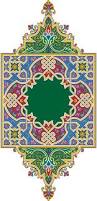 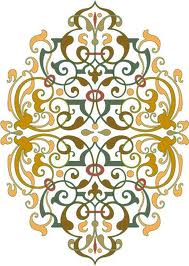 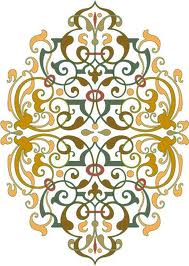 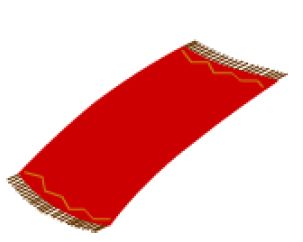 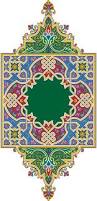 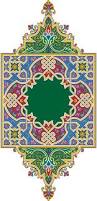 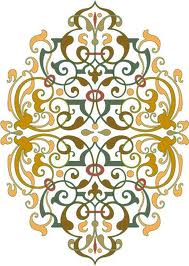 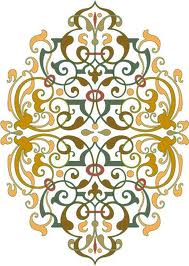 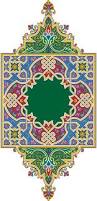 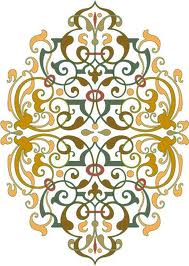 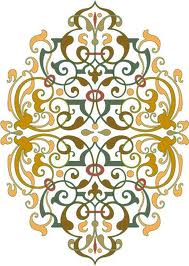 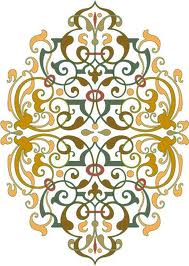 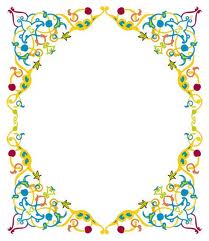 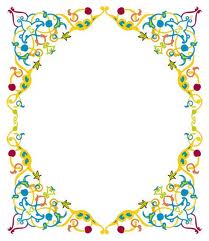 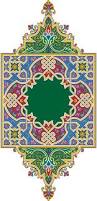 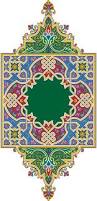 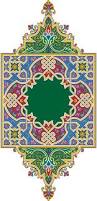 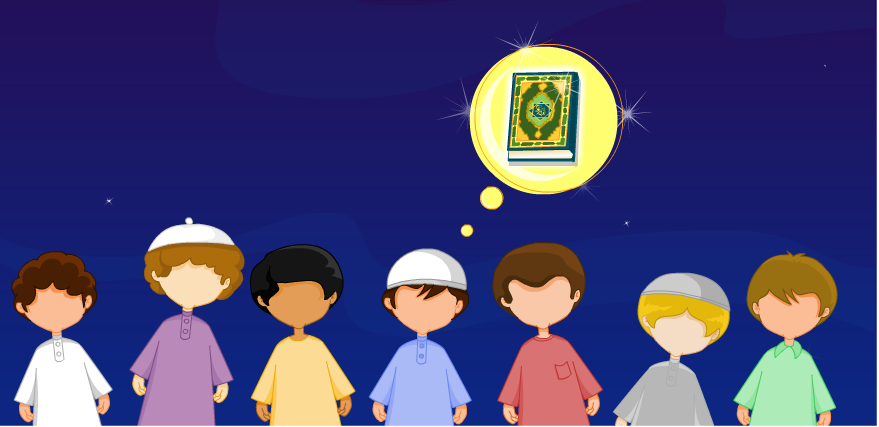 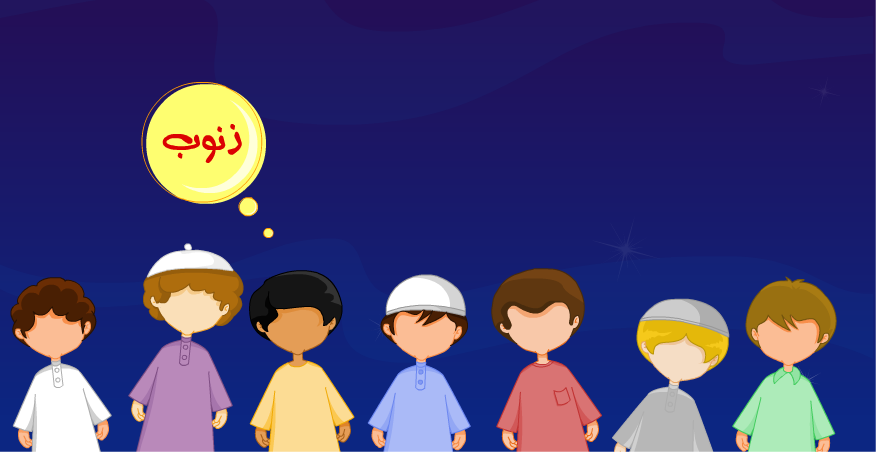 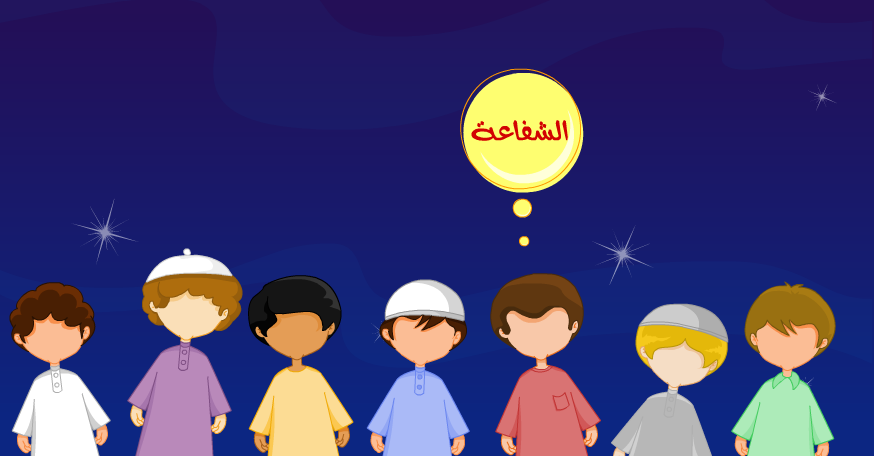 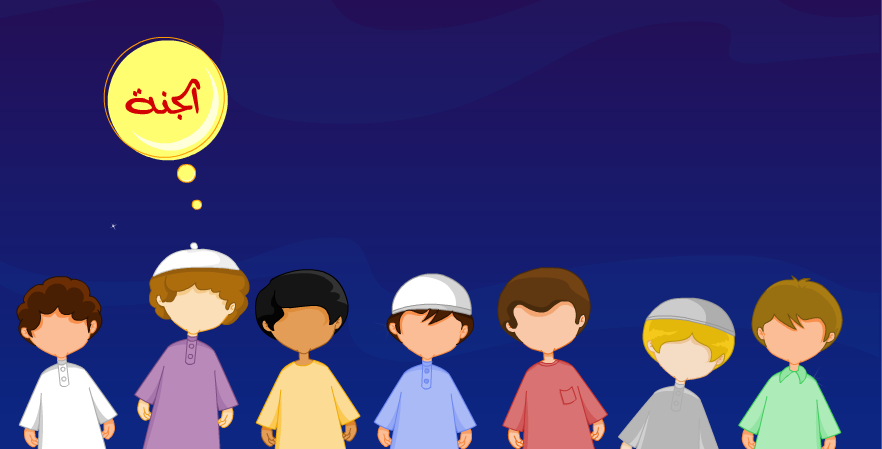 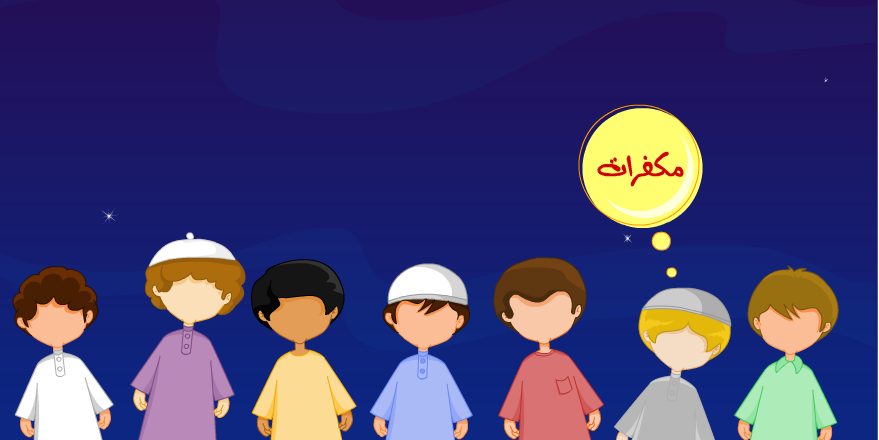 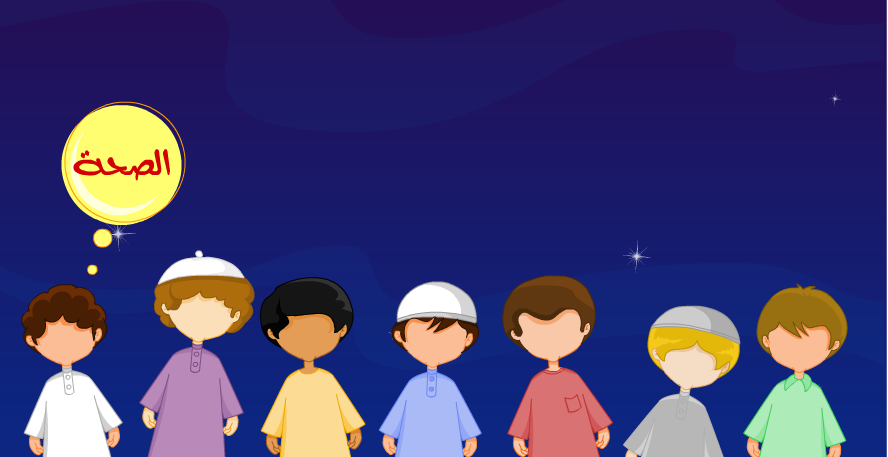